Virginia’s Early Childhood Advisory Committee (ECAC)
March 24, 2022
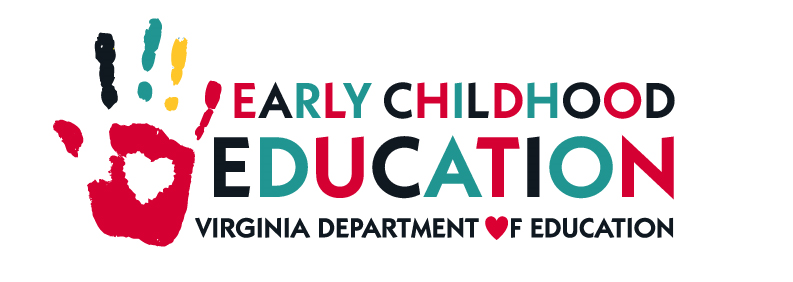 Agenda
Full advisory committee convenes
Presentation: Proposed Guidelines for VQB5, Practice Year 2
Questions and discussion
Review of public comment
Adjournment
Presentation: Proposed Guidelines for VQB5, Practice Year 2
Objectives
During today’s meeting, ECAC members will: 
Review purpose and goals of the Virginia Quality Birth to Five System (VQB5)
Receive an update on Practice Year 1 of VQB5 
Learn about the proposed plans and enhancements for Practice Year 2 
Provide feedback and recommendations on the draft proposal to be shared with the Board of Education in April. 

Order of topics: 
Vision and Overview of VQB5
Practice Year 1 (2021-2022) Progress Update 
Practice Year 2 (2022-2023) Plans and Enhancements 
Next Steps - Preparing for Practice Year 2
Questions and Discussion
Our Shared Vision
Four out of ten Virginia children enter school without the key literacy, math, and social-emotional skills needed. We envision a Virginia where all children have the opportunity to enter school ready.
All families have affordable access to and support to choose the option that meets their unique needs. 
All early childhood programs that take public funds benefit from measurement and supports for improvement, ensuring quality choices are available for all families.
Programs are rewarded for continual improvement and educators are adequately compensated.
Overall Virginia’s early childhood system is unified, data-driven and resource-effective so families can work, go to school or pursue employment and children have every opportunity to be successful.
A Simplified View
Access + Quality  
More Choices for More Families      
Improved School Readiness Outcomes
Unified Measurement and Improvement
Virginia’s early childhood system must ensure that all children have access to quality teaching and learning experiences that meet their unique needs. 

Working together, through VQB5, we will:
MEASURE and strengthen teacher-child interactions and curriculum use in all publicly-funded birth-to-five programs.
IMPROVE supports for educators, prioritizing those who need it most.
UNIFY around shared and equitable expectations for quality.
Measuring Quality
VQB5 measures the quality of infant, toddler and preschool teaching and learning based on two nationally-recognized quality indicators.
Details can be found on the Quality Measurement and Improvement (VQB5) website
Continuous Quality Improvement
PREPARE
Leaders and educators understand what is being measured and why
RECOGNIZE, REFLECT AND ADJUST
Leaders and educators use data to recognize growth, reflect on what works and make adjustments to address challenges and gaps
MEASURE AND IMPROVE
All infant, toddler and preschool classrooms are observed and consistent information is collected to understand the experience of all children
SUPPORT
Leaders and educators receive professional development that addresses their unique classrooms
GIVE FEEDBACK
Leaders provide educators with individualized feedback on their classroom’s strengths and opportunities for growth
Purpose of the Practice Years
VQB5 Practice Year 1 (Currently underway in 1450+ sites)
Participation available through PDG communities (about 85% of the state)
Practice Year 1 ratings shared with site leaders in fall of 2022
2021-2022
The practice years allow programs the chance to practice collecting information and receiving supportive feedback, with targeted supports for interactions and curriculum.  The practice years also allow state and local leaders to gather information to inform future guidelines and procedures.
VQB5 Practice Year 2 
Participation available statewide through Ready Regions to 100% of programs (registration opens in August) 
Practice Year 2 ratings shared with site leaders in fall of 2023
2022-2023
VQB5 Year 1 
All publicly funded programs required to participate
Quality Ratings from Year 1 publicly shared in the fall 2024
2023-2024
Who Will Have to Participate in VQB5?
Starting in the fall of 2023, all publicly funded providers will be required to participate in the new unified VQB5 system*. This includes...
Virginia Preschool Initiative (VPI)
Early Childhood Special Education (ECSE or IDEA Part B, Section 619 preschool)
Title I Preschool
Head Start/Early Head Start
Virginia’s Child Care Subsidy Program 
Local child care assistance, such as Fairfax’s Child Care Assistance and Referral (CCAR) program
The federal Child Care Access Means Parents in School (CCAMPIS) program
Virginia Early Childhood Foundation (VECF) Mixed Delivery program
Federal Department of Defense Military Child Care Fee Assistance

For the definition of publicly funded programs, as well as answers to frequently asked questions please refer to the VQB5 Participation FAQ document.
*Programs that do not receive public funds will have the option to participate
RecognizeB5
The Teacher Recognition Program, now called “RecognizeB5”, awards a financial incentive to eligible teachers in child care centers and family day homes. 
Awards financial incentives of at least $2000 to certain eligible teachers in VQB5 
Is an innovative strategy for supporting, retaining, and rewarding early educators in non-school early-learning settings;
Helps reduce turnover which can positively impact children, improve classroom quality and reduce stress for programs;
Can help address the staffing crisis; and
Enables Virginia to lead with compensation as it builds its statewide measurement and improvement system.  

RecognizeB5 will continue to be a key VQB5 activity in Practice Year 2
Report: The Effects of Financial Incentives on Teacher Turnover in Early Childhood Education Settings: Experimental Evidence from Virginia.
VQB5 Coordination
Beginning this summer, VQB5 will be coordinated through a new statewide structure called Ready Regions. This will allow for 100% participation in Practice Year 2 and beyond.
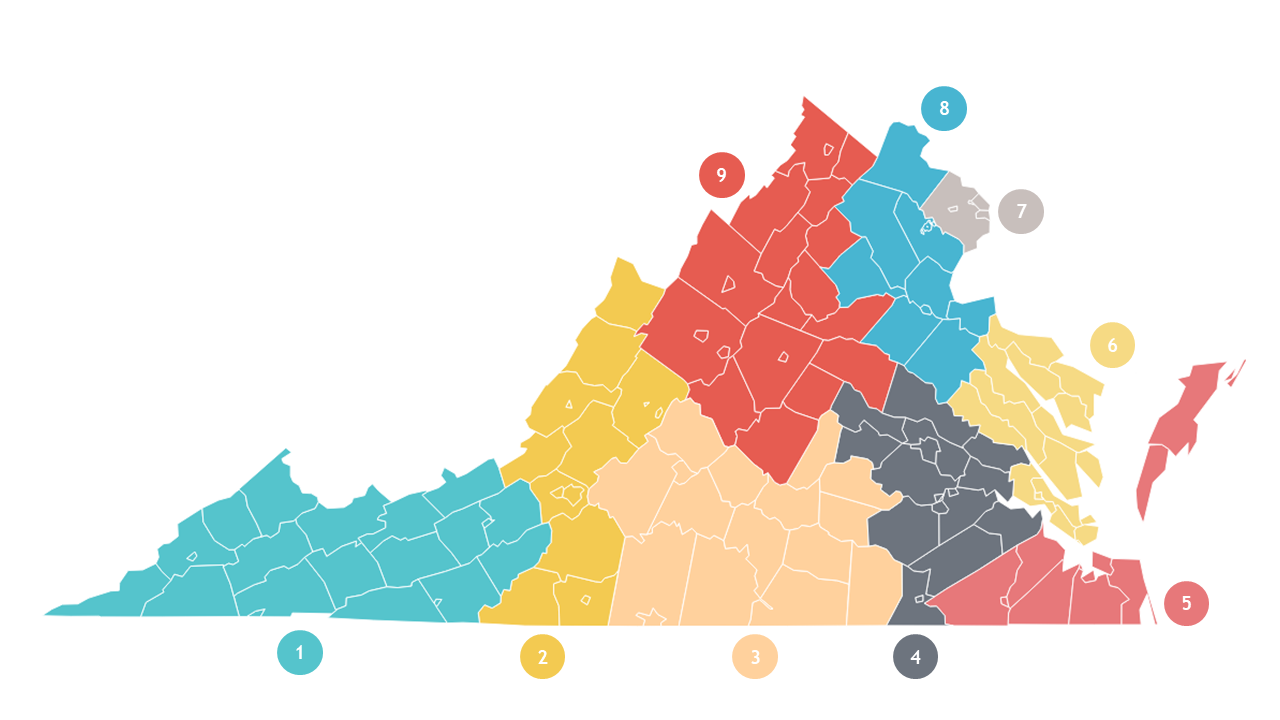 Visit the Virginia Early Childhood Foundation website to learn more about Ready Regions.
Practice Year 1: What have we accomplished and learned?
A detailed Practice Year 1 Progress Report is also provided in Appendix A of the Guidelines for Practice Year 2 document
Thousands of Sites are Participating
During Aug/Sept 2021, 1450+ sites registered to participate in VQB5 Practice Year 1, representing the different types of early childhood settings in Virginia.
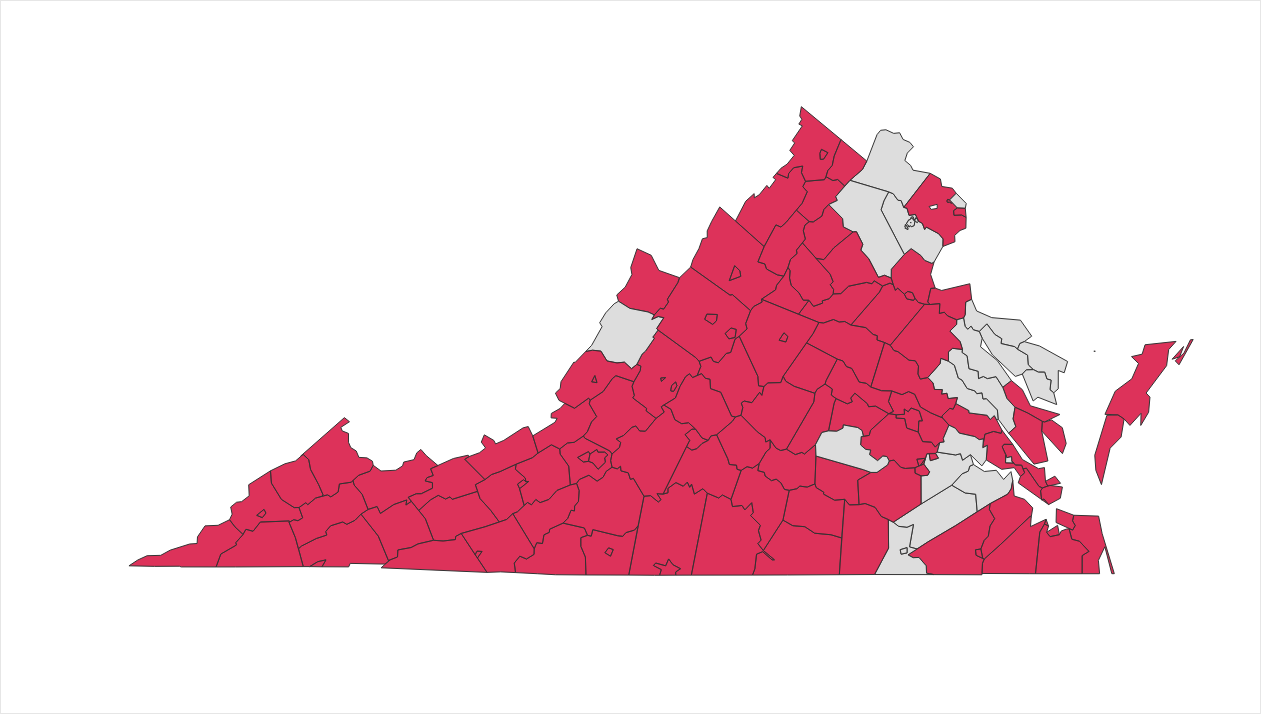 Among sites participating:
More than 650 centers 
Over 500 public schools
250+ family day homes
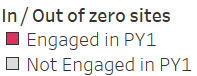 Data Snapshot - Participant Experience
The majority of VQB5 Practice Year 1 participants were   satisfied with their experience this fall
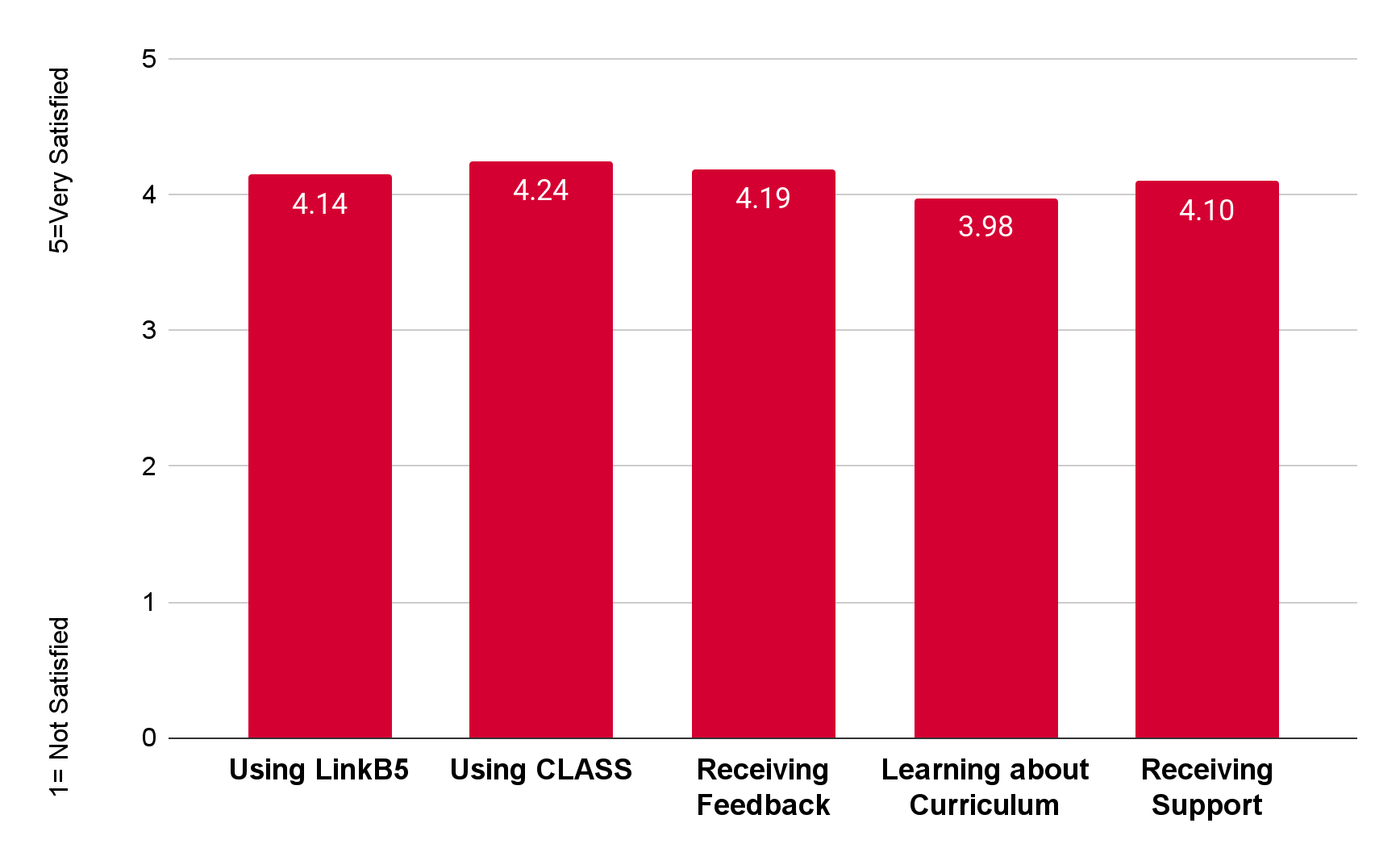 VQB5 Fall 2021 Participant Feedback Survey
Programs are Positive about VQB5
I have been enlightened to know how the CLASS tool works and the indicators teachers should be focusing on during their interactions with students. (Center Director/Fairfax)
I have received new ideas and have better ways of doing things (FDH/Charlottesville)
I have been able to take my classroom to a whole new level with the tools from CLASS (PreK teacher/Giles)
I appreciate all of the help and quick response when I had questions (FDH/Fairfax)
I appreciate that "we" are all talking the same language and have comparable results.
 (VPI Program/Isle of Wight)
I loved the observations.  It’s always good to have someone from the outside to give your program a fresh look. (Owner Childcare Center/Suffolk)
It’s great to see teachers excited about their new curriculum (Center Director/Roanoke)
My teachers saw how good they are doing with their class from an outside source (Center Director/Caroline County)
17
From Fall 2021 Participant Feedback Survey
Communities Completed 4200+ Observations this Fall
Accomplishments as of March 2022
Over 4000+ Local CLASS Observations have been completed (with another 4200+ expected to be completed by June)
Program leaders and teachers are receiving individualized feedback on their strengths and needs, as well as targeted resources for improvement
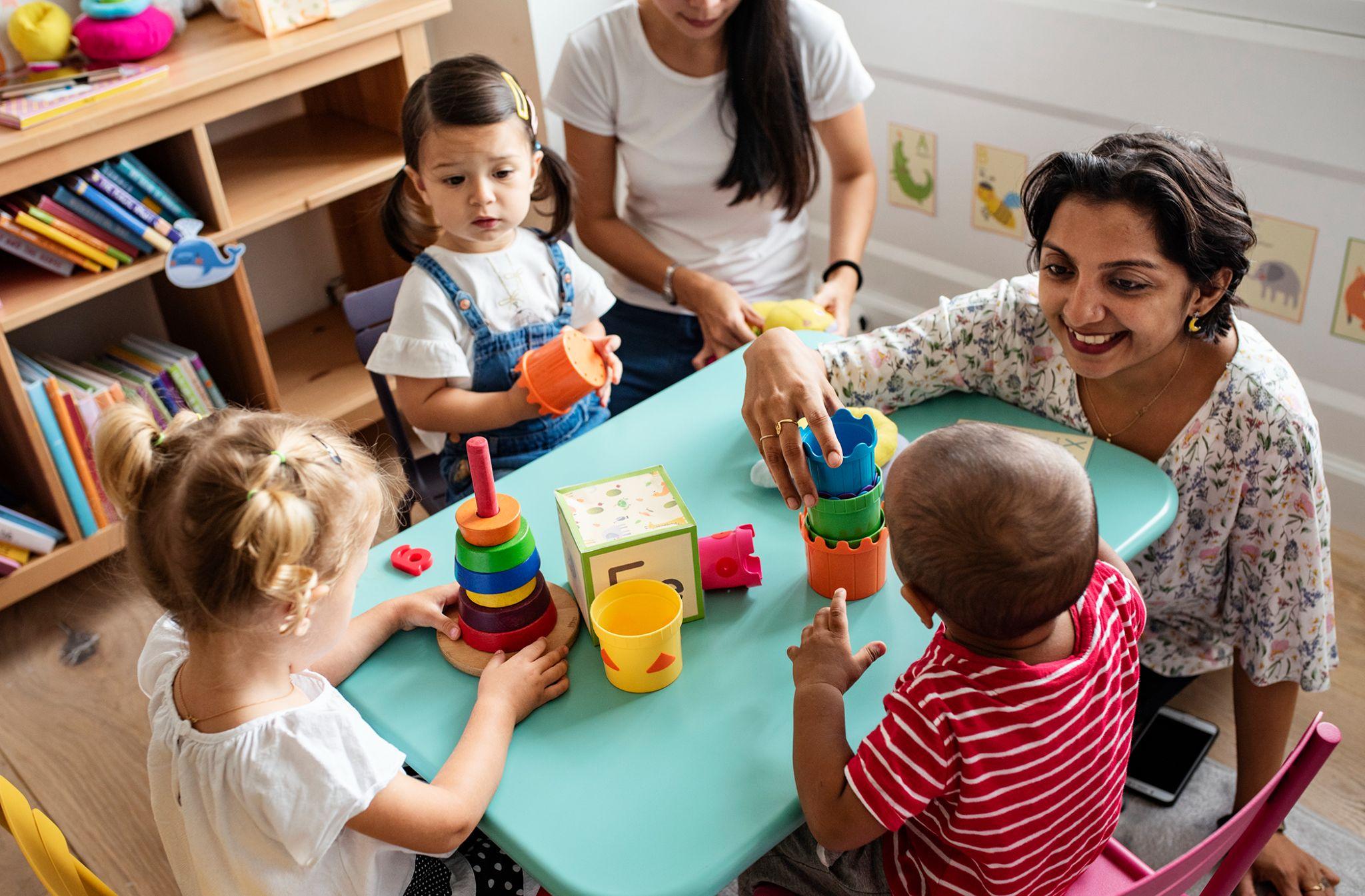 Over 200 External Observations have been completed (with another 600+ expected to be completed by June)
State and community leaders have information to help support local observers
Fall Data Snapshot - Teacher-Child Interactions
Infant, toddler, preschool and family day homes are ALL receiving CLASS observations and feedback
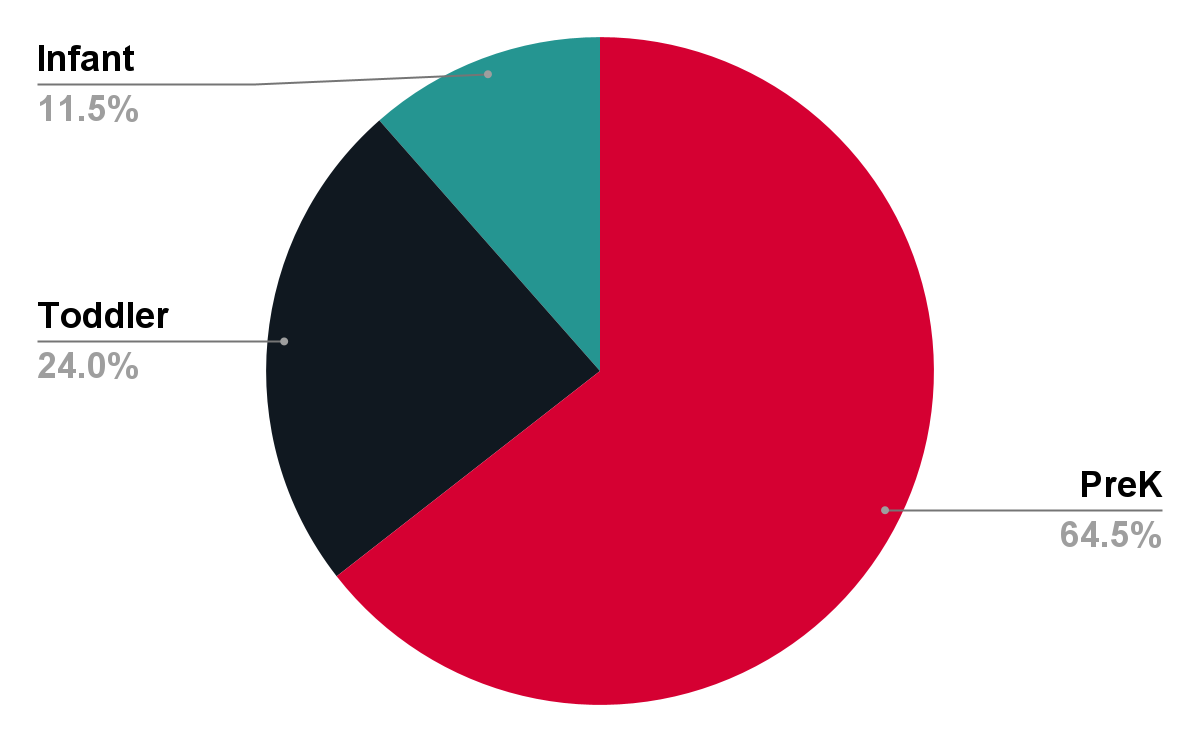 VQB5 Fall 2021
Data Snapshot - CLASS Growth 2012-2022
The number of certified CLASS observers in Virginia has increased greatly across all age levels
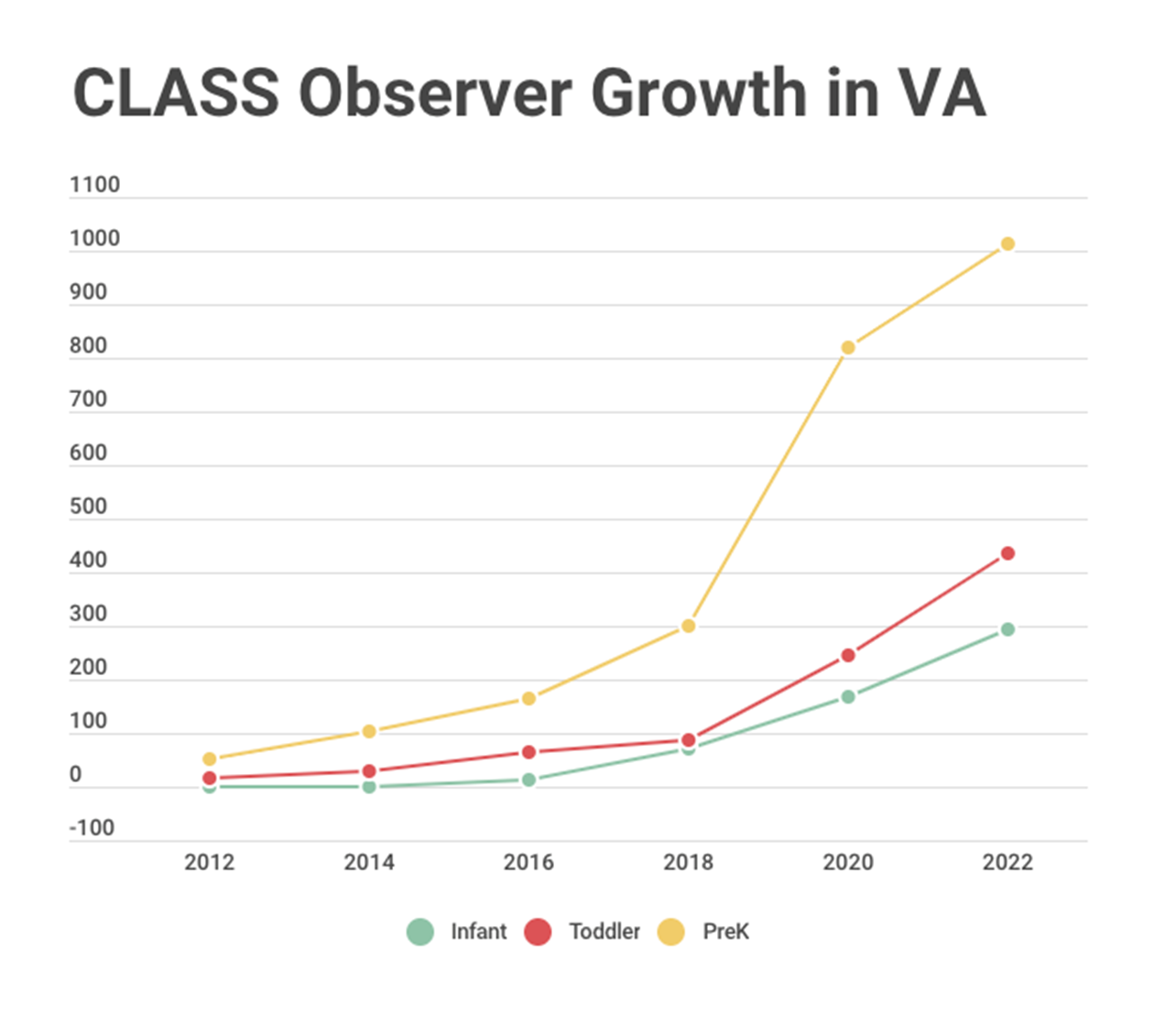 64% of all certified Virginia observers are currently conducting local observations for PY1
Updated March 8, 2022
ICP-CLASS Pilot Progress Update
To support improvement in inclusive settings, VDOE is working with TTACs to pilot the use of the Inclusive Classroom Profile (ICP) with CLASS in some inclusive classrooms that are participating in VQB5.    

As of March 2022, 
29 inclusive classrooms received an ICP and CLASS observation 
ICP-CLASS correlations documents were developed  
Feedback was gathered from teachers and administrators.  Initial feedback indicated…
Most felt the ICP when used with the CLASS provided helpful information about teacher-child interactions and inclusive practices 
There were mixed responses about when and how the ICP should be used in conjunction with the CLASS tool.
In July, VDOE will compare findings from the ICP to the VQB5 Practice Year information collected through CLASS observations and additional participant surveys to identify potential learnings for pilot continuation in Practice Year 2.
See Section 7 in the PY2 Guidelines document for more  information about the ICP-CLASS pilot
More Programs are Using Quality Curriculum
Accomplishments as of March 2022
Launched a new birth-five curriculum review process. 
32 curricula currently approved, including 9 infant/toddler and family day home curricula
Launched no-to-low cost birth to five curriculum option, STREAMin3
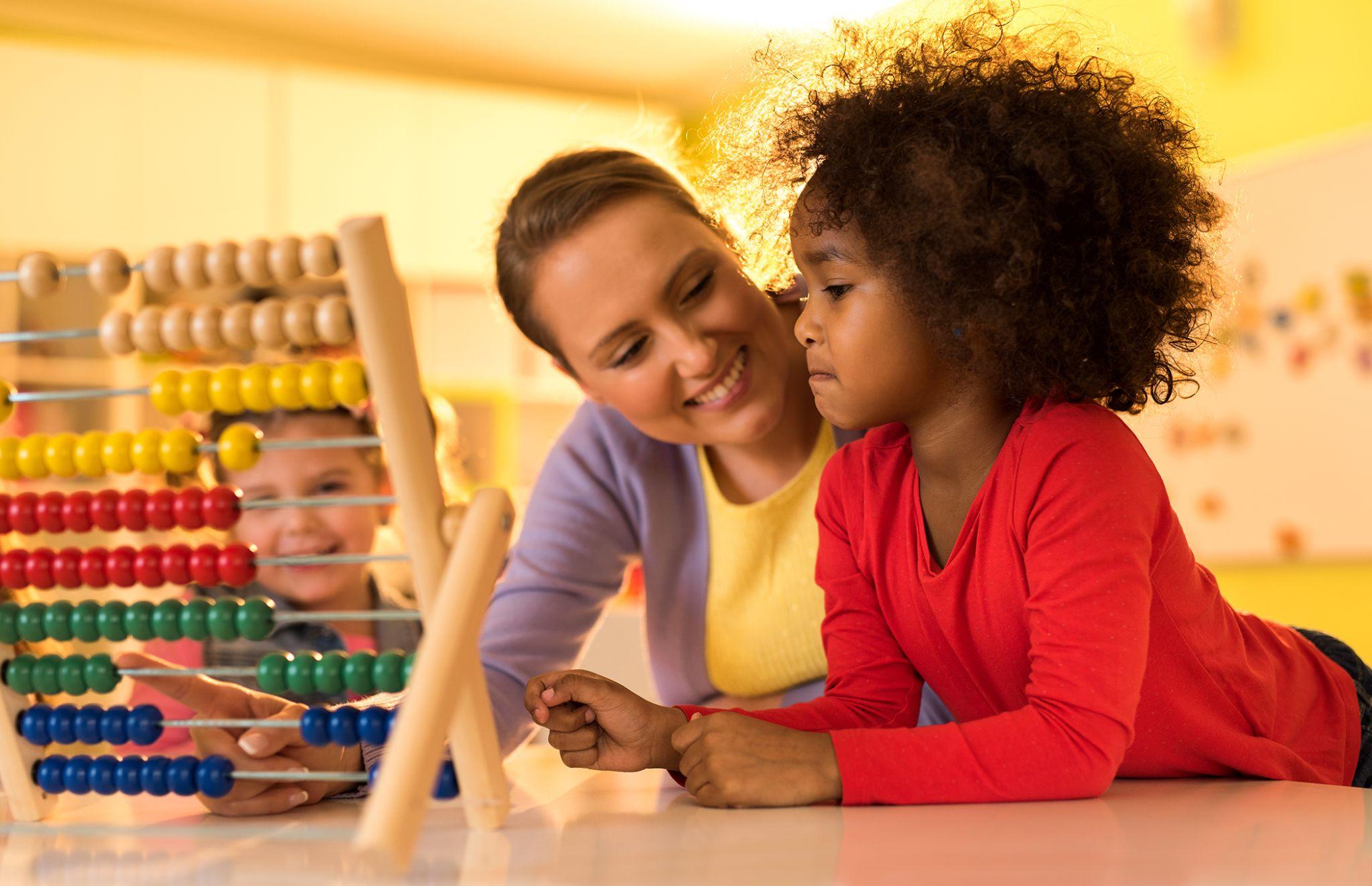 Information gathered on curriculum use from 4700+ classrooms participating in Practice Year 1 (updated curriculum information being gathered this spring)
Data on curriculum use is being used to prioritize support for programs who do not yet have access to an approved curriculum
Fall Data Snapshot - Curriculum Use
Two thirds of early childhood programs participating in VQB5 have an approved curriculum in place
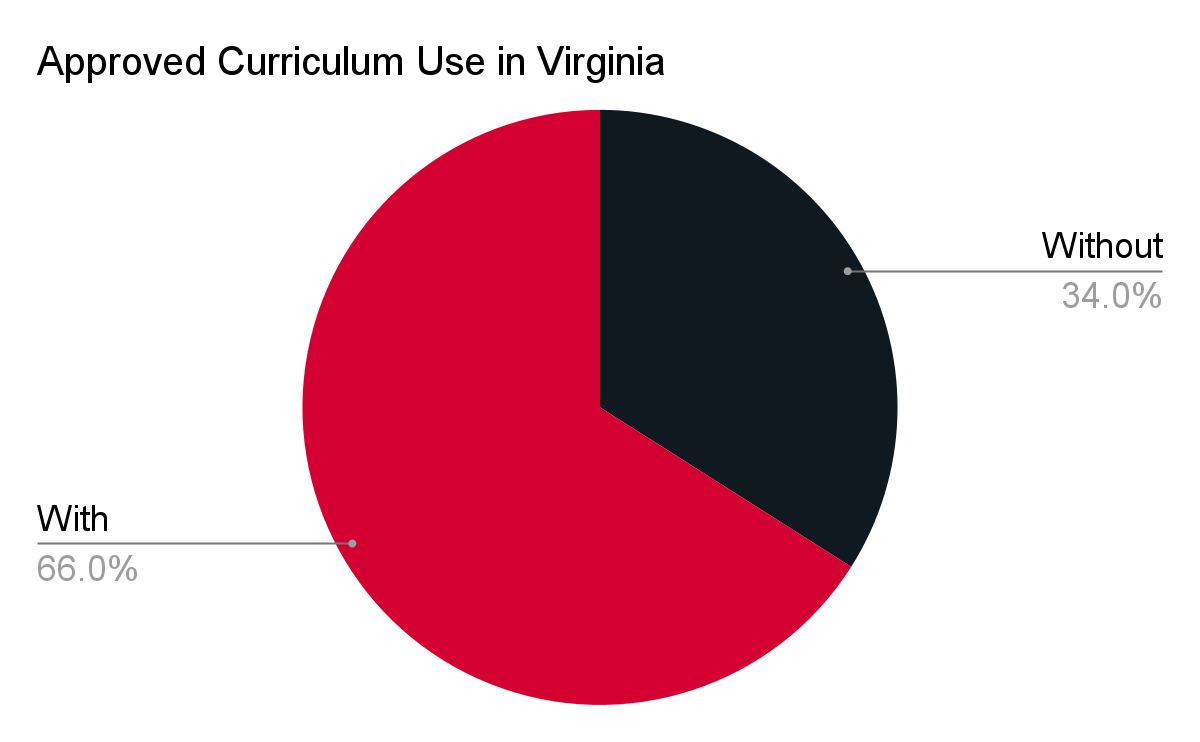 VQB5 Fall 2021
23
Fall Data Snapshot-Curriculum Use
Use of an approved curriculum varies across program types
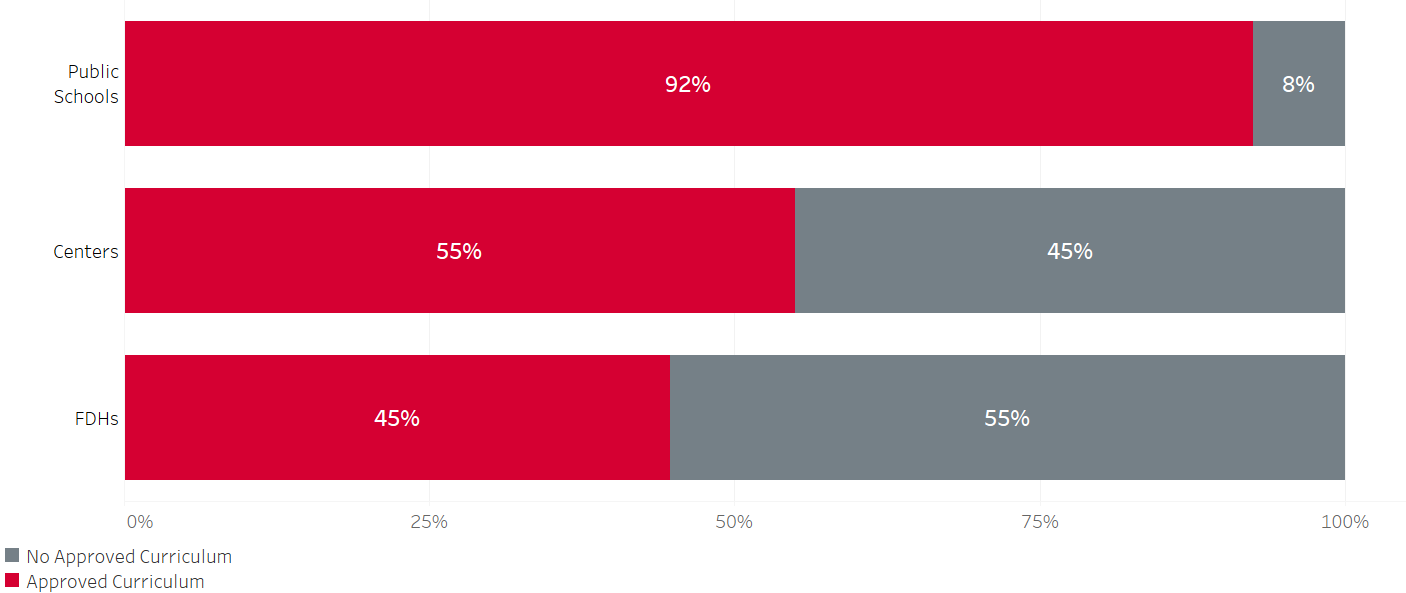 VQB5 Fall 2021
24
Reach and Impact of RecognizeB5
Participation in RecognizeB5 has increased significantly year over year, with more teachers in child care centers and family day homes benefiting during Practice Year 1.
$12.5M* investment
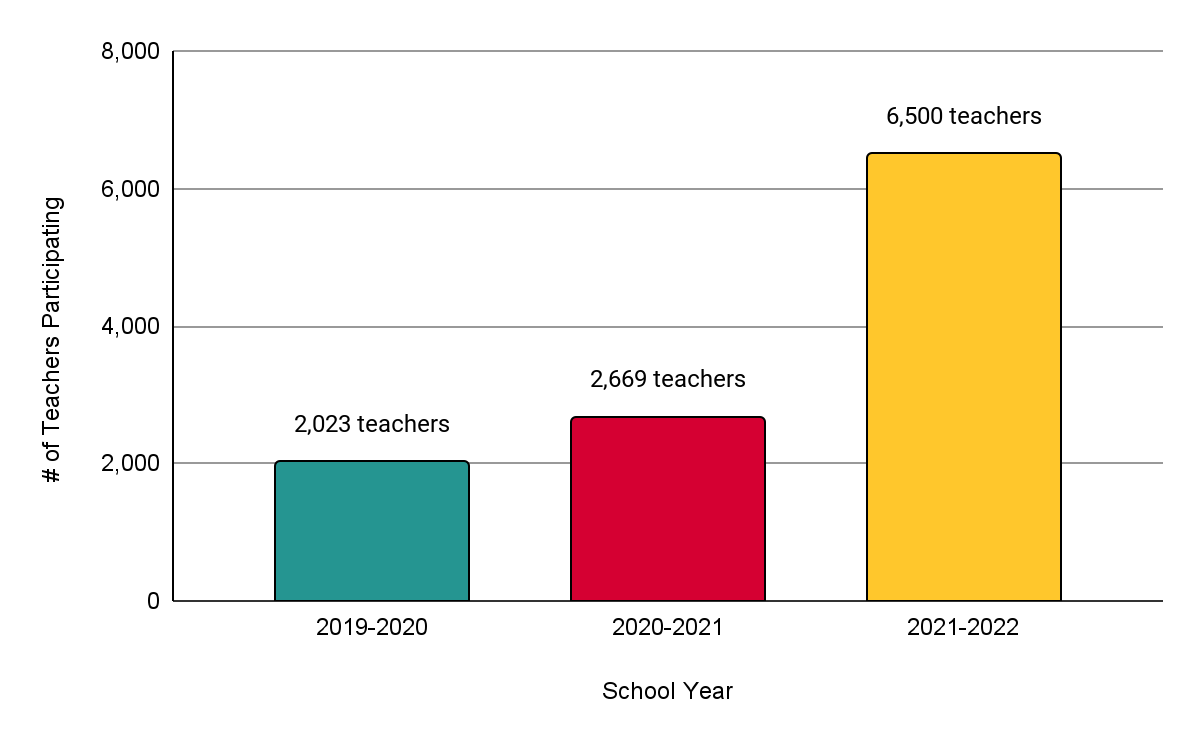 $5M investment
$2.9M investment
*$12.5M is an estimate based on current participation in the program
RecognizeB5: Words from Educators
“Because of this grant, I was able to keep a roof over my children's head. My youngest was hospitalized and I didn't have enough PTO left to use.”
Region 7 - Capital Area
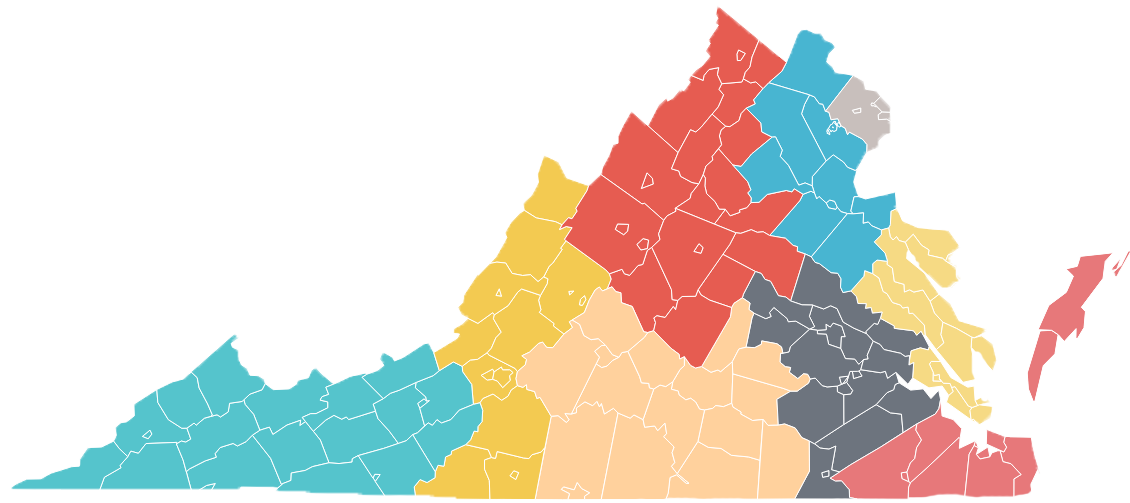 “I spent it on things I needed and wanted for my class.”
Region 8 - North Central
“It truly made me feel appreciated and valued. Money is not why I do what I do and has little to do with the rewarding feeling I get for doing my job. However, working tirelessly in a notoriously underpaid profession can weigh on my heart and mind at times when I feel like my paycheck doesn't even closely reflect the quality of my work and the effort I put in.”
Region 2 - West
“Being an educator can, at times, feel overwhelming and undervalued. We do more than just educate children, and we do not exactly do it for the salary we get paid. The money we received through the grant made me feel more valued for what I do, and hopeful that our government can work towards seeing educators as real professionals who hold an important position in our society.”
Region 9 - Blue Ridge
“I’m a single mom of 3, and when I found myself completely struggling to make ends meet, the payments showed up and helped me get through that financially insecure time.”
Region 4 - Central
“It is sometimes easy to be overlooked or considered as babysitters and not true educators. This recognition allowed me to feel extra appreciated and valued for the work I do.”
Region 1 - Southwest
Engagement with the Field
During Practice Year 1, the VDOE has continually engaged and listened to a diverse group of stakeholders about the VQB5 system. 

Implementation Guide and Video for Program Leaders (843 views)
Curriculum Review Process Webinar (396 views)
Local CLASS Observations Webinar (752 views)
Presentations to a variety of stakeholder groups (35 presentations)
Improvement Partner Quarterly Webinars (avg of 200 views each)
Fall VQB5 Participant Feedback Survey (465 Responses)
Ongoing engagement with the field through…
Weekly office hours with PDG Communities
LinkB5 TA Hotline Support 
Ongoing consultation with data and content experts 

Information and announcements about VQB5 have also been shared broadly through weekly Readiness Connections e-newsletter and webinar recordings are available on the Quality Measurement and Improvement (VQB5) webpage.
Fall Stakeholder Feedback
Throughout the fall and from the online participant survey, VDOE has been listening to the field about their experiences, questions and concerns.  Here are the themes:
Practice Year 2 (2022-2023)
Key Points about Practice Year 2 (2022-2023)
The required activities and expectations for participating programs will generally remain the same for Practice Year 2

100% of early childhood programs in Virginia are invited to participate in Practice Year 2
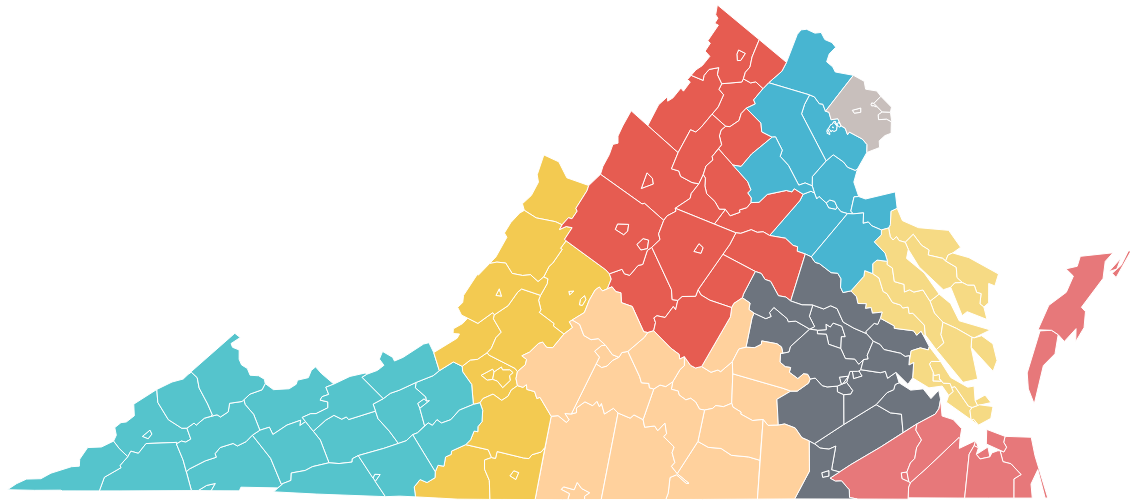 Starting in July 2022 and beyond
VQB5 Coordinated statewide through READY REGIONS
VQB5 Activities Timeline
Practice Year 2 will follow the VQB5 annual measurement and improvement cycle, as summarized below:
Reflect and Prepare
Measurement, Feedback and Support for Every Classroom
External CLASS observations are also used in some classrooms as a secondary method to gather information and provide additional feedback.
Practice Year Ratings
Practice Year ratings are calculated at the end of the academic year using the following point system.  Practice Year 2 ratings will be shared privately with site administrators in the fall of 2023 for information only.
Sites with practice ratings will be provided with Professional Development options in response to their practice rating results.  Programs that fall into the “Needs Support” category within the practice years will be a priority for improvement support.
Practice Year 2 Enhancements
Overview of Enhancements for 2022-2023
Based on data analysis and in response to feedback from the field, the following enhancements are proposed for Practice Year 2 (2022-2023).
5
4
3
2
1
6
7
Pilot a Site-Level Quality profile
Prioritize VQB5 participants for Improvement Supports
Increase support for accessing and using quality curriculum
Ensure educators receive consistent observations and supportive feedback
Increase participation of publicly funded programs
Improve LinkB5 user experience
Develop a structured process to address unique situations
PRACTICE RATINGS
IMPROVEMENT SUPPORT
CURRICULUM
CLASS OBSERVATIONS
PARTICIPATION
LINKB5
APPEAL PROCESS
1
Increase Participation of Publicly Funded Programs
Here is how we are responding to feedback from the field to ensure all publicly funded programs are informed and prepared for the new system.
Ensure educators receive consistent observations and supportive feedback
2
Here is how we are responding to feedback from the field to ensure local observers are supported, and educators receive consistent and supportive feedback
Increased Support for Accessing and Using Quality Curriculum
3
Here is how we are responding to feedback from the field to ensure VQB5 programs have access and support for using quality curriculum.
Prioritize VQB5 Participants for Improvement Supports
4
Here is how we are responding to feedback from the field to ensure VQB5 programs are prioritized for improvement supports in response to their needs.
Pilot a Site-Level Quality Profile
5
Here is how we are responding to feedback from the field to ensure the practice year rating information is provided in a clear and helpful manner.
See appendix slides for additional details regarding eligibility for Practice Year 2 rating
Improve LinkB5 User Experience
6
Here is how we are responding to feedback from the field to ensure all users in LinkB5 data portal have a positive experience entering and using VQB5 data.
Information about LinkB5 can be found on the LinkB5 Resources website
Develop a Structured Process to Address Unique Situations
7
Here is how we are responding to feedback from the field to address unique situations related to VQB5 required activities.
Enhancements for 2022-2023
These enhancements for Practice Year 2 will help move our work forward to ensure all children have access to quality teaching and learning experiences that meet their unique needs.
5
4
3
2
1
6
7
Pilot a Site Level Quality Profile
Prioritize VQB5 participants for Improvement Supports
Increase support for accessing and using quality curriculum
Ensure educators receive consistent observations and supportive feedback
Increase Participation of Publicly Funded programs
Improve LinkB5 user experience
Develop a structured process to address unique situations
PRACTICE RATINGS
IMPROVEMENT SUPPORT
CURRICULUM
CLASS OBSERVATIONS
PARTICIPATION
LINKB5
APPEAL PROCESS
Additional details about Practice Year 2 plans and activities can be found in the Appendix slides and in the Guidelines for Practice Year 2 document shared with ECAC members for the March 24th meeting (Also posted on the ECAC website).
Next Steps
VQB5 Next Steps
Preparing for VQB5 Practice Year 2
Registration for the second practice year will occur between Aug.1st-Sept. 16th, 2022 through Ready Regions, and will be available to all early childhood programs in every part of Virginia.  
All publicly-funded programs should participate in the second practice year to prepare for the new VQB5 system*. 
Programs that are already participating in VQB5 Practice Year 1, will be automatically invited to register for Practice Year 2 beginning in August 2022.
Programs not yet participating in VQB5 can fill out the Practice Year 2 interest form to get more information from their Ready Region.
*Beginning in the fall of 2023, VQB5 will be required for all publicly-funded early childhood programs. Practice Year 2 is the final practice year.  Non-publicly funded programs have the option to participate.
Questions and Discussion
Review of public comment
Adjournment
Appendix
Proposed Guidelines for VQB5, Practice Year 2
Appendix: VQB5 Resources and Information
Continue to keep up to date with VQB5 information by signing up for the VDOE weekly e-newsletter Readiness Connections Updates
Enhancement 1 -  Participation
Appendix: Participation Requirements
Beginning in the fall of 2023, all birth-to-five publicly funded programs will be required to participate in VQB5.  The following clarifications (in red) have been added to the Practice Year 2 Guidelines.
See section 2 in PY2 Guidelines Document for more information about participation requirements
Appendix: Types of CLASS Observations in VQB5
Enhancement 2  -  CLASS Observations
See section 4  in PY2 Guidelines Document for more information about CLASS observation requirements
[Speaker Notes: Kris]
Enhancement 2 -  CLASS Observations
Appendix: External CLASS Observations
External CLASS Observations are a secondary method to gather information about the consistency of local observations and to ensure educators receive consistent feedback. During Practice Year 2 external observations will be conducted to support observers and provide additional feedback in preparation for the first year of full implementation in 2023-2024, as summarized in the chart below
Results from external observations do not count towards practice ratings, but will be used to inform future policies and procedures. Details about external observations can be found on in Section 4 of the Practice Year 2 Guidelines document.
Enhancement 3 -  Curriculum
Appendix: Curriculum Options for Programs Without An Approved Curriculum
In Practice Year 2, VDOE will continue to expand program choice and access to curriculum, focusing on the publicly-funded programs without a curriculum in place. Early childhood curriculum options for VQB5 include:
Details about use of Curriculum in VQB5 can be found in section 5 of the PY2 Guidelines document.
Enhancement 4 -  Improvement Support
Appendix: VDOE Improvement Partners
The following list includes the current quality improvement partners that the VDOE works with and provides funding arrangements for through either federal- or state-funding sources.
Virginia Infant Toddler Specialist Network (ITSN)
Advancing Effective Instruction and Interactions (AEII)
Virginia Quality (Regional Hubs)
Child Care Aware of Virginia (CCA)
Training and Technical Assistance Centers (TTAC)
VCU Autism Center for Excellence Early Childhood 
Early Childhood Special Education Consortium
Virginia Head Start Association
VCU - Head Start Statewide Needs Assessment
Better Kid Care - Penn State Extension
Virginia Child Care Provider Scholarship Program
Community College Workforce Alliance
PD Essentials (Virginia Cross-Sector Professional Development Team - VCPD) 
Virginia’s Early Childhood Professional Development Registry (IMPACT)
Early Childhood Mental Health Consultation
Early Learning Standards Microcredential
Wolf Trap Early Childhood STEM Learning Through the Arts Initiative
Literacy Lab
Improvement partners will continue to be essential to a successful Practice Year 2 of VQB5.
Partner list and descriptions available in Section 7 of the PY2  Guidelines Document
Enhancement 4 -  Improvement Support
Appendix: Supporting Improvement Partners
Improvement Partners will collaborate with Ready Regions and early childhood programs to support success on VQB5. 
The VDOE will continue efforts to support improvement partners to collaborate and coordinate services during Practice Year 2. These strategies included:
Hosting quarterly improvement partner webinars for professional development providers 
Facilitating CLASS Coaching Collaborative for state-partners who provide coaching on teacher-child interactions
Developing additional tools and resources to support the use of CLASS and curriculum data to guide professional development planning
Connecting partners to local Ready Region leadership to develop plans for identifying and responding to program needs in a timely and responsive manner
Working with Ready Regions to understand any gaps or additional improvement needs for programs based on regional data and findings
Additional information about VQB5 improvement support can be found in section 7 of the PY2 Guidelines document
Enhancement 5 - Practice Ratings
Appendix: VQB5 Program Definition
For VQB5, a program is defined as one site based on the physical location. Each site (e.g., each public school location, each child care center, etc.) will receive one rating specific to their physical location, based on the measures obtained during the practice year. 
The following clarifications have been added to the Practice Year 2 Guidelines:
In situations where there are multiple programs located at the same location, and children from each program are served in different classrooms, VDOE may allow for the programs to be rated separately.  
VDOE will review the individual program governance structures, policies and other related program documentation (such as classroom enrollment details or partnership agreements) to make this determination.
Additional information about program measurement can be found in section 6 of the PY2 Guidelines document.
Enhancement 5 -  Practice Ratings
Appendix: Determining Practice Year Results
The VQB5 site practice rating is calculated at the end of the annual data collection cycle (i.e. end of the academic year), and shared in the following fall. 
The following clarifications have been added to the Practice Year 2 Guidelines:
A site will receive a complete Practice Year 2 rating if:
They are registered in LinkB5 as of September 16th, 2022, and
All of their full-time* classrooms have both fall and spring observations.
A classroom will be included in the site’s calculated complete Practice Year 2 rating if:
The classroom is registered in LinkB5 as of September 16th, 2022,
The classroom is observed in both the fall and the spring observation windows, and 
The classroom is operating as full time*.
*Full-time refers to a classroom which operates at least four days per week for at least 128 days per year, with classes that operate for a minimum of 3.5 hours per day.  (See section 6 in the PY2 guidelines for additional information about practice rating eligibility)
Appendix: Investment in Measurement and Improvement
Virginia will continue to increase funding to strengthen VQB5 including:
Funding communities to build relationships, conduct CLASS observations and support educators in Practice Year 2 through Ready Regions.
Supporting increased access to quality early childhood experiences by supports and funding for VPI, Mixed Delivery and Child Care Subsidy. 
Strengthening improvement resources and making them accessible to programs that typically have fewer resources (i.e., child care and family day homes):
Millions in federal and state funding will support instructional and social-emotional supports (e.g., curriculum, mental health consultation, etc.)
Incenting educators directly through RecognizeB5: 
Child care and family day home educators receive up to $2000 annually to encourage participation, reduce turnover and support improvement.*
Study showed that incentive reduced turnover by half (30% to 15%).
*Eligibility is generally limited to child care, FDH and Head Start educators who work 30 or more hours/week with children in publicly-funded programs and are not school system employees. Eligibility is subject to change.
Appendix: Detail on Current Investments
*Based on FY22 funding (to be updated pending FY23 budget approval)
**Some funding is multi-year and chart does not include federal-to-local funding to support Head Start programs.